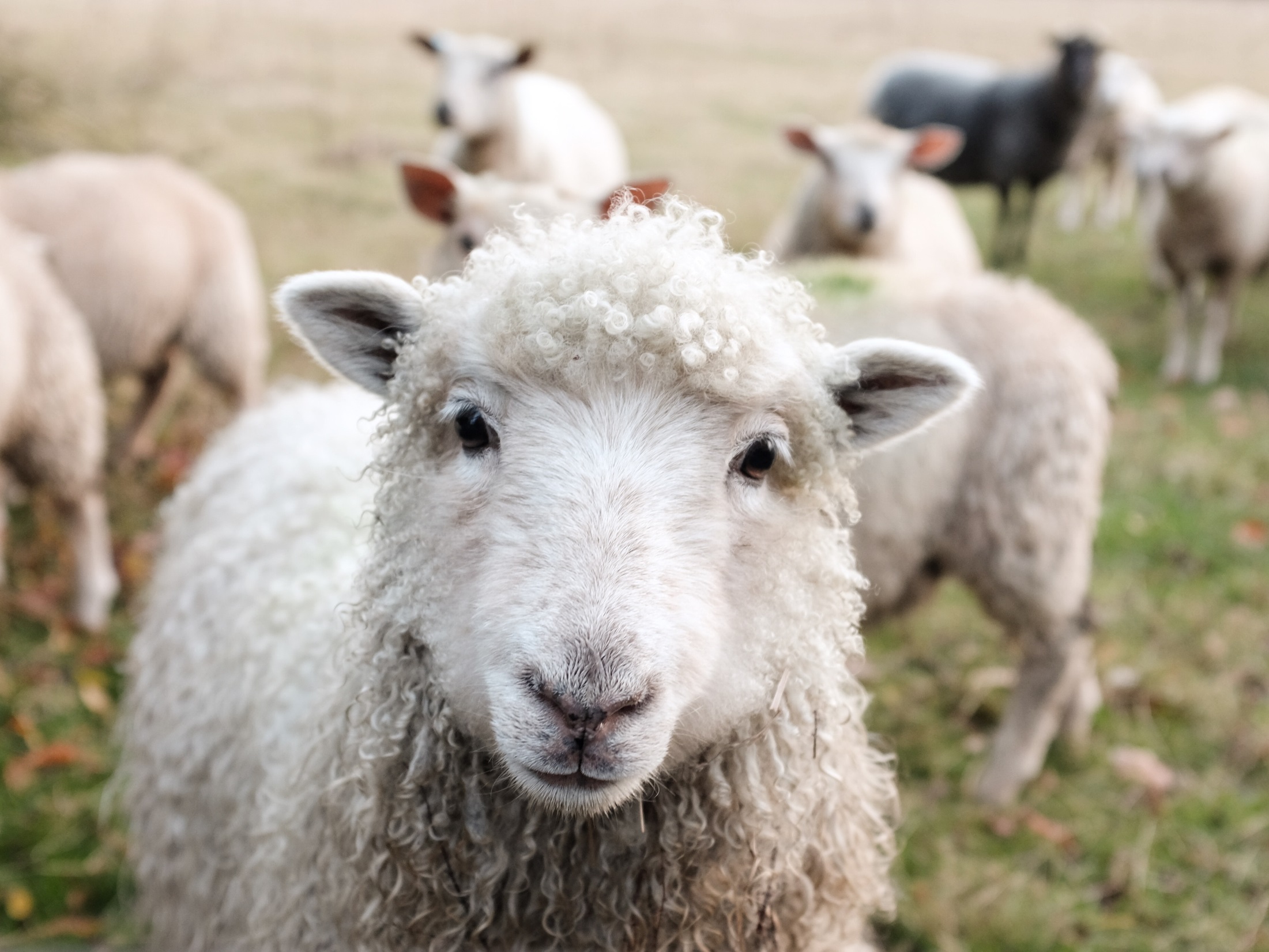 The Parable of the
sheep
and goats
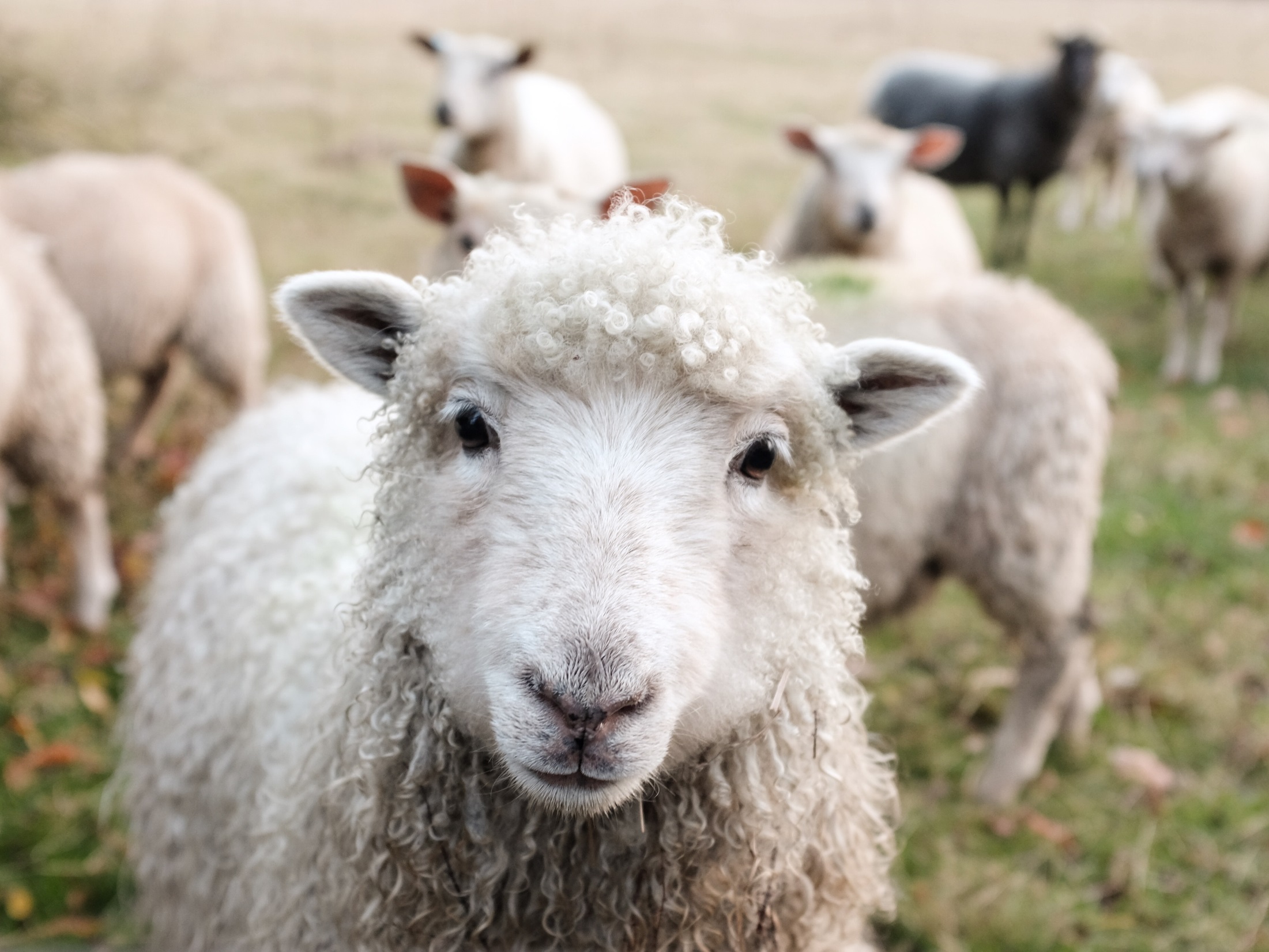 Let us prayer together:
Lord Jesus, help us to follow your call and to put faith into action. Let reflection on your word lead to action in our world.
Amen.
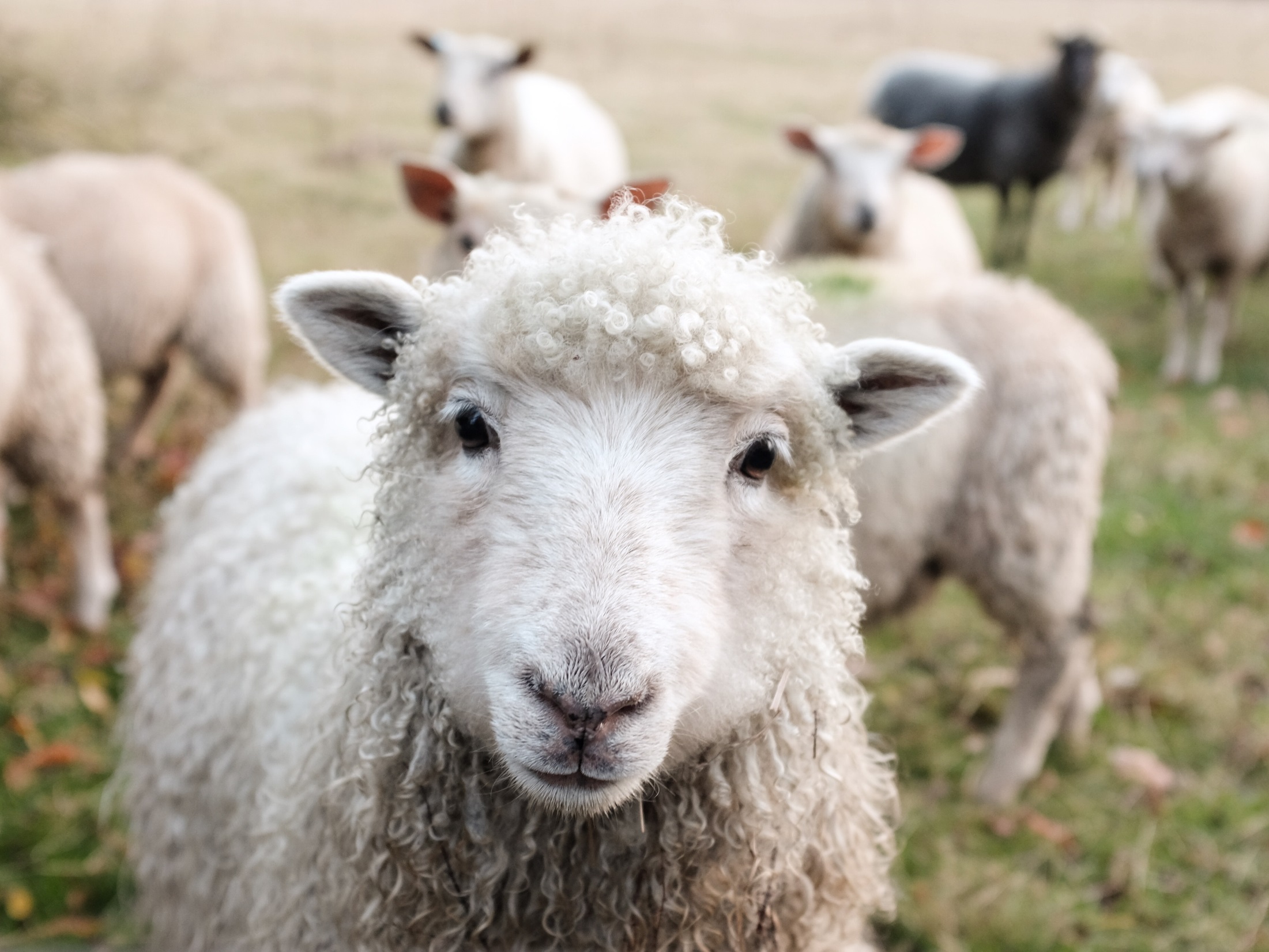 How will you serve others this week?